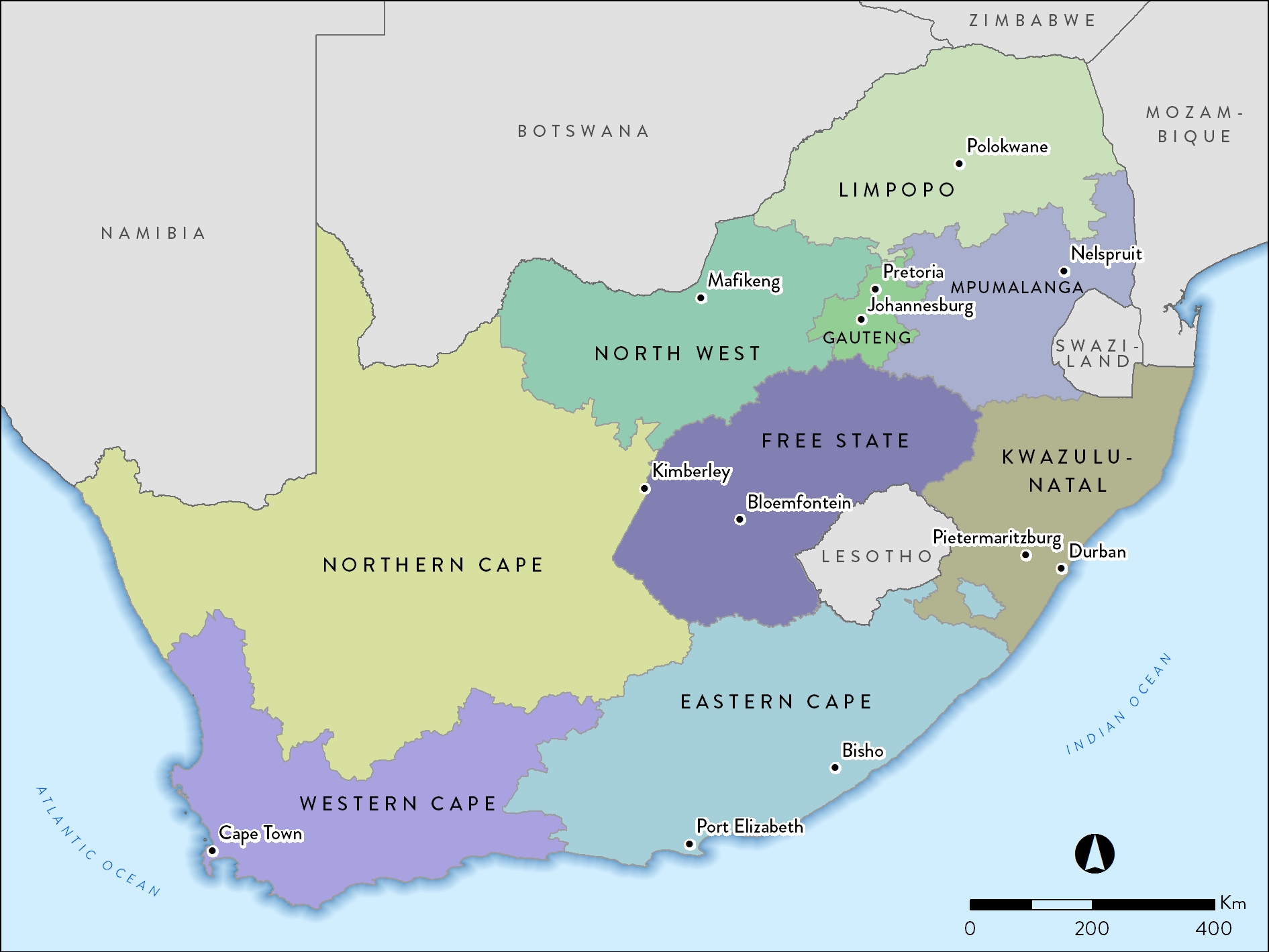 56.52 million
Population data by province
Population data by ethnic group
Number of treatment centres by province and sector
Prevalence and numbers of patients on RRT by province
RRT prevalence by healthcare sector
* Council for Medical Schemes Annual Report 2017/18
Numbers of patientsby province and sector
Prevalence of RRTby province and sector
[Speaker Notes: Adjusted for unclassified medical aid beneficiaries]
Distribution of patients by treatment modality
RRT modality by sector
10.4%
Public
Private
5.1%
33.1%
40.9%
84.1%
26.0%
New kidney transplants in 2017
C = child recipient <18 years; A = adult recipient 18 years and older.
The kidney transplant rate for 2017 was 4.6 pmp.

Data supplied by the SA Organ Donor Foundation.
RRT patient numbers and prevalence by ethnicity
Prevalence per million population
Most commonly reported causes of ESRD
[Speaker Notes: GN = 3235
HT = 3104
DM = 1273
CYSTIC = 282
UNKNOWN = 1228
OTHER = 331
Genitourinary causes = 138
Total = 9591]